Community Action Agency 
Board Governance
May 16, 2017





Courtney Kohler, CCAP, NCRT
ckohler@communityactionpartnership.comSenior Associate, T/TA - Community Action Partnership
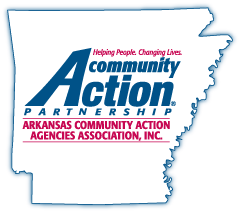 Introductions
Agenda
CAA Board Basics
Roles & Responsibilities – Recruitment & Orientation
- - - - - Lunch Break - - - - - - - - -
Roles & Responsibilities – Duties, Standards, & Rights
Leadership & Engagement:
Community Needs Assessment
Strategic Planning
Monitoring
Fiscal
Big Picture:  Board Cliff Notes
ROMA Next Generation
Organizational Standards
The Partnership
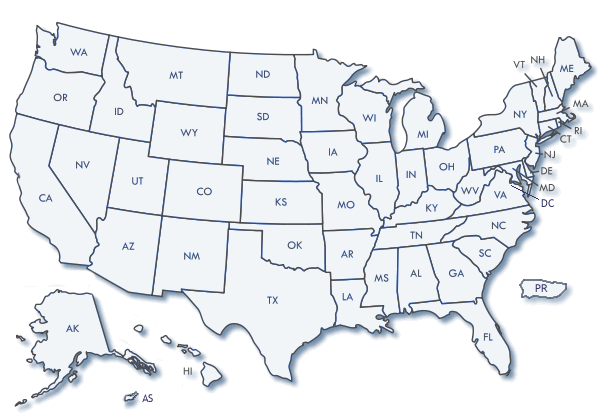 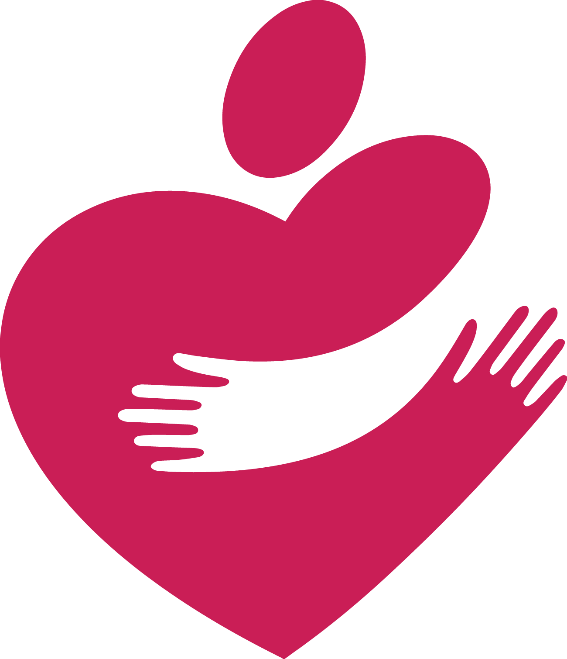 1000+ Agencies  |  44 State Associations  |  15 million served
Community Action changes people’s lives, embodies the spirit of hope, improves communities and makes America a better place to live.  We care about the entire community and we are dedicated to helping people help themselves and each other.
Promise of Community Action
Community Action changes people’s lives, embodies the spirit of hope, improves communities, and makes America a better place to live. We care about the entire community, and we are dedicated to helping people help themselves and each other.
[Speaker Notes: Together we can fulfill the promise of community action]
CAA Board Governance
Board Basics
What makes you a Community Action Agency?
Has received designation as a CAA from local or state government
 Is recognized as an eligible entity by CSBG Act and can receive funding from  the state under CSBG;
 Tripartite Board; and
 Belongs to a national and state network of similar agencies.
[Speaker Notes: Before we dive into the specific responsibilities, its important to give context to the work you do.  For more on context and history of community action, you may refer to the “History of Community Action” training module that is located in the moodle learning management system.    

So what makes up a Community Action Agency?  

The CAA has received designation as a caa from local or state government and you are recognized as an eligible entity by the csbg act by receiving csbg funds.]
Why CAAs Are Unique
CAAs:
Revitalize Communities
Empower Families
Reduce Poverty 
Flexibility
Immediacy 
Community Catalyst and Coordination
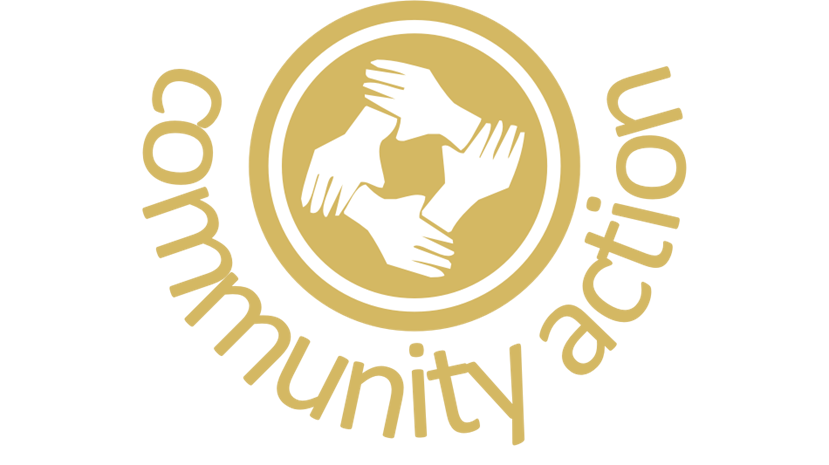 [Speaker Notes: Together, we are able to revitalize community, empower families and reduce poverty!  We can equips low income individuals with the tools and potential for becoming self-sufficienct.  
We have a coordinated effort to address the root effects of poverty and to, ultimately, move families and individuals to self sufficiency.  

This work is not easy and demand is always shifting and changing but we do have several key components that make us who we are:  we are flexible 
                                                       
Flexibility- CSBG is unique, it is flexible, and it primarily funds local investments in services, facilities and partnerships which are particular to the CAAs home community.  Communities can provide its low income members the right mix of assistance, encouragement and incentives to become self sufficient.  

We can respond immediately to needs.  Take the tornado that hit Joplin a few years ago, Economic Security Corporation was there to meet the immediate needs of the community as well as spearhead the rebuilding efforts.  

We are also a community catalyst who coordinates community members to create change                                                              

CAAs can revitalize communities, empower families and reduce poverty. 

A CAA with All its programs working together can make a difference.  

CAAs are comprehensive and serve as a catalyst.]
Community Action Agency’s Mode of Operation
[Speaker Notes: There are certain requirements that each community action agency must conduct in order to receive community services block grant funds… 

They must complete a community needs assessment to get a pulse of what is going on in their community so that they can create the most appropriate anti poverty plan and strategies for both the community and the individuals.  Community action agencies must conduct a range of direct services for their community and as stated earlier, mobilize all available federal, state, local and private resources for their community.  Community action agencies must advocate on behalf of families with limited resources and partner with other community based organizations to ensure that all needs of the community are met.  

CAAs must also have a tri partite board, which is a structure where the board includes:
1/3 who are democratically elected low-income representatives
1/3 local public officials or their designees, and 
1/3 private sector partners such as business, education, non-profit, etc.]
Rules Governing Tripartite Boards
Federal CSBG Act & regs 
(42 U.S.C. 
§ 9910)
CSBG contract with state
For some states, 
State CSBG statute & regs
CAA Boards
CAA’s Articles of Incorporation & Bylaws
If applicable, Head Start Act
 (42 U.S.C. § 9837(c)(1))
State Nonprofit Corp. Act
[Speaker Notes: Federal CSBG Act and regulations
State CSBG statute and regulations
For CAAs with Head Start, the federal Head Start Act and regulations
State nonprofit corporation statute  
Set minimum standards of compliance and “default” rules
Provisions of articles or bylaws not consistent with the act have no legal effect
For private non-profit CAA’s, the Articles of incorporation and Bylaws
Filing with Secretary of State that creates the nonprofit corporation
CSBG grant or contract provisions]
Federal CSBG Act: Purposes & Goals
Reduce poverty
Revitalize low-income communities
Empower low-income families and individuals to become fully self-sufficient
[Speaker Notes: Since the board of directors of a CAA is ultimately responsible for defining the agency’s mission and programs and setting organization-wide policy, it’s important to keep in mind the historic mission of the CSBG Act in the context of community action agencies.

The purposes and goals of the CSBG Act are to assist states and local communities, working through a network of community action agencies and other neighborhood-based organizations, to:
Reduce poverty
Revitalize low-income communities
Empower low-income families and individuals to become fully self-sufficient]
Federal CSBG Act: Purposes & Goals
Strengthening community capabilities for planning
Coordinating resources responsive to local needs and conditions
Leveraging the resources of other anti-poverty programs
Achieve These Goals By
Maximum participation of low-income communities
Organizing services to have a measurable impact on causes of poverty
Using innovative approaches to attack causes and effects of poverty
(42 U.S.C. § 9901)
[Speaker Notes: The CSBG Act envisions achieving these goals by:

Strengthening community capabilities for planning; 
Coordinating the use of a broad range of Federal, State, local, and other anti-poverty resources to be responsive to local needs and conditions;
Organizing a range of services related to the needs of low-income families so as to have a measurable and potentially major impact on the causes of poverty and to help individuals achieve self-sufficiency;
Using innovative and effective community-based approaches to attacking the causes and effects of poverty;
Maximum participation of residents of the low-income communities; and
Leveraging the resources of other anti-poverty programs—
Private, religious, charitable, and neighborhood-based organizations; and
Individual citizens, and business, labor, and professional groups, who are able to influence the quantity and quality of opportunities and services for the poor.

(42 U.S.C. § 9901)]
Guidance on Tripartite Boards
IM #82: Tripartite Boards
Selection and composition requirements
Roles and responsibilities
IM #138: 
CSBG Organizational Standards
OCS-recommended as performance management initiative
Proposed timeline for states to adopt Standards
[Speaker Notes: In addition to federal and state CSBG statutes and regulations, 
OCS publishes Information Memoranda (IM) to provide guidance and to assist CAA’s in implementing the CSBG Act.
Guidance is non-binding, but nevertheless is a good indication of OCS’ interpretation of the federal CSBG Act and regulations.

Information Memorandum 82 (which speaks to tripartite board selection and composition requirements) and IM 138 (which speaks to the new CSBG organizational standards, which touch upon board roles and responsibilities)

IM #82
Covers the selection and composition requirements for the tripartite board, including the democratic selection procedures for the low-income sector board members.
Also discusses the roles and responsibilities of the tripartite board as outlined in the federal CSBG Act.

IM #138 – discussed on next slide.]
The Importance of Community Action
Community Action’s success is not measured by services, but by improvements in the lives of the people served, and no less importantly— in changes in community attitudes and practices toward the challenge of poverty.              
	- OEO Director, Donald Rumsfeld, 1970
[Speaker Notes: Community Action is important and being on a CA Board, I feel confident that you agree.  Because of this importance, we must show how community action success is not measured by services, but by improvements in the lives of the people served, and no less importantly, in changes of the community attitudes and practices toward the challenge of poverty.  

The CAA board plays a huge role in not only the planning, but the outcomes and successes in the lives of the people served.  Next, we will discuss this role in more depth, including the 2-way investment of a board member and what effective governance truly means.]
CAA Board Governance
Roles & Responsibilities
What does dating have to do with board membership?
They both start with the right match – the organization will be best benefited by an individual with matching goals and talents.
Successful relationships involve open communication and being honest about one’s needs.
Both begin with a match, followed by an interview to determine if the match is worth pursuing.
Being able to say “thanks, but no thanks” to a mismatch, may be awkward at first, but best for both parties in the long term.
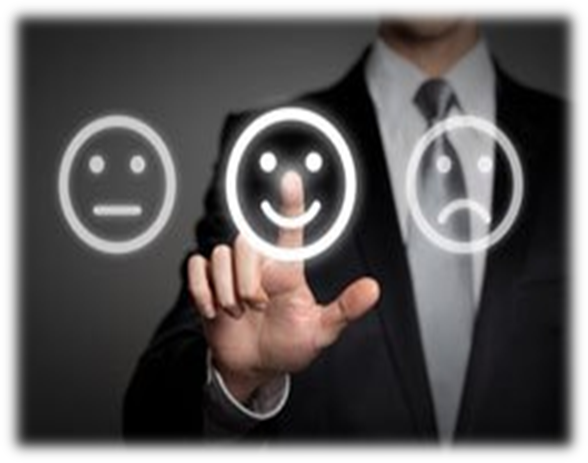 Wallestad, Anne.  2013.  "What online dating can teach us about boards"  Exceptional Board Blog - www.exceptionalboards.com
A Two-Way Investment
"Board members who plan and ask for what they want in a board will contribute more, as well as gain more." -managementhelp.org
Board investment = time, energy, money, creativity, skill...
One must be in for the ups and downs
Each member is representing the home agency, as well as the nationwide network.
At the start of service to the board, not only is there a hope of collective difference because of individual contributions, but each individual should walk away feeling individual and organizational growth.
[Speaker Notes: Is Board Work Right for Me?  HANDOUT]
The Board’s Purpose
To direct the mission and purpose of the agency
Provide accountability 
Liaison between community and the agency
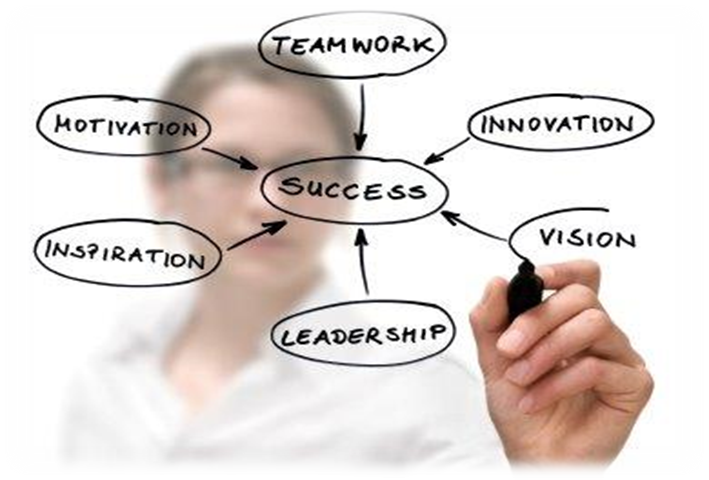 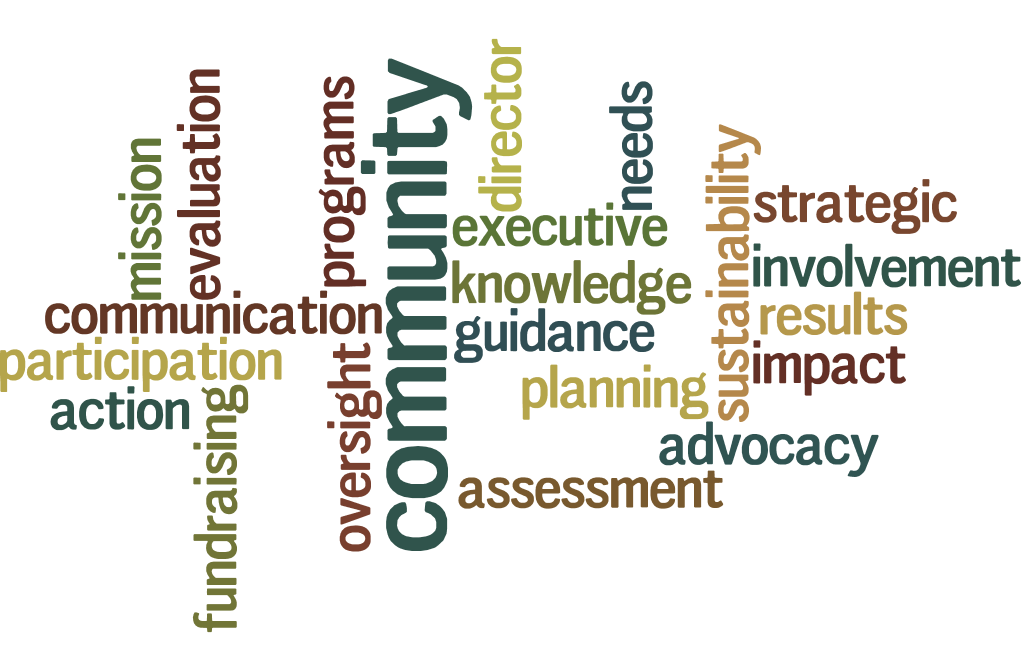 Board Selection
Board members are to be chosen by the board (for nonprofit CAAs) or governing officials (for public CAAs), subject to the democratic selection process for the low-income sector
[Speaker Notes: Some general things before getting into specifics of each sector

Fed act requires board to be chosen by board

Can make this jive with democratic selection by doing election, then as final step, board votes to seat elected individual

Note that state laws could add stricter residency requirements]
Tripartite Boards –Composition and Selection
[Speaker Notes: Ask audience: what sector are you from?

Purpose of CSBG Act’s tripartite board requirement is to get perspectives and input from the various sectors – low-income, public officials and “private” – on community needs, resources and effectiveness of programs.]
Public Sector
CSBG Act says “holding office at time of selection”
OCS IM 82 recommends that public officials serve only while they are in office
[Speaker Notes: In some cases, conflict of interest rules make it preferable for public officials to designate representatives (e.g., state and local ethics or conflict of interest rules or HUD conflict of interest rules may affect whether public officials can serve on a CAA’s board and what they can do as board members)]
Low-Income Sector
Should represent current low-income residents, but don’t need to be low-income themselves
[Speaker Notes: …because if you want the low-income voice on your board, there’s no better way to do that than through low income folks themselves]
Private Sector
Grantee may choose representatives from organizations or individuals
[Speaker Notes: Looking for groups and interests with “current influences” or resources deemed “critical” to success of agency represented.]
Board Size
Look at board size and decide on right number of board members
Federal CSBG Act does NOT address board size
Some states’ CSBG law and/or regs impose board size requirements
[Speaker Notes: Board size – Is board too big?  If so, consider amending bylaws to reduce size. Appropriate size depends on CAA’s circumstances (e.g. size of organization, number of programs, geographic area served etc.).  Best practice: 15-30 board members.

Don’t want to have too many board members – can make it difficult to provide notice of/get a quorum at meetings, can increase board’s reliance on management and lessen management’s accountability to board.

On other hand, don’t want to have to few board members – harder to get community participation, input; harder to spread work around, can also lessen accountability if only a few people are making decisions.  Board can decide to leave it flexible, provide a range in the bylaws (ex. 15-24 with specific number set each year by the board)]
Board Members’ Terms
Federal CSBG Act does NOT address CAA board terms or term limits
Bylaws should state board members’ terms
If the bylaws are silent, state nonprofit corporation law may set a default term (e.g., 1 year)
Strategies for Board Recruitment
Use case managers to identify potential board members
Have an active communication/social media strategy advertising opportunities
Recruit volunteers to serve in an advisory capacity on board committees
Hold an annual community forum
Strategies for Board Recruitment
Provide leadership and community organizing training to customers and neighborhood residents
Develop recruitment materials for front line staff to distribute
Recruit from natural constituencies (e.g. Head Start parents, school districts, neighborhood associations)
Build connections to other public, nonprofit, and private service providers
Strategies for Board Retention
Be clear about board responsibilities during recruitment
Provide adequate orientation and training, especially on “board basics”
Actively solicit input from new board members and be intentional about providing opportunities to participate
Strategies for Board Retention
Use mentors
Use the press and social media to recognize contributions of new board members
Think about the “extras” – child care, meals
Conduct board assessments to identify challenges and concerns
Orienting New Board Members
Most Board members report that it takes a while to get “the lay of the land” and figure out how things work.  The formal orientation process will help provide some background information and the onboarding process will focus more on the interpersonal part of board service.  

The Board President and the Executive are not the only people who help with onboarding.  All Board members should consider themselves “ambassadors” and should work to help new members become integrated.
Orientation Components: Organizational Documents
Background & Finance:
Annual Report
Program Information
Budget
Audit or Financial Review
990 Form
Strategic Plan
Board Meeting Agenda & Minutes
Organization Chart or Staff List
[Speaker Notes: Facilitator’s Notes / Discussion Points:

Caution workshop participants to be very careful in the way they share this information so that the new Board member does not get overwhelmed.  Some organizations choose to share some of this information during the recruitment process rather than waiting until someone has officially been elected to the Board.  This should be discussed by the E.D. and Governance or Nominating Committee in advance.  Potential Board members may like to see the annual report, some basic program information, the budget and the strategic plan during the initial recruiting conversations.

It is not necessary to share all eight items listed on this slide during the orientation process if the Board has a regular schedule for reviewing some of these documents.  For example, the Board may have a practice of reviewing and discussing the 990 Form prior to its submission to the government.  Since this document is quite long, many Boards choose to review it during a Board meeting and do not include it in the early orientation meeting.]
Orientation Components: Board Documents
Board Member Agreement/Covenant
By-Laws
Conflict of Interest Policy
Document Retention & Destruction Policy
Whistleblower Policy
Board Roster
Board Calendar
Board Norms
Job Description
[Speaker Notes: Facilitator’s Notes / Discussion Points:

Caution workshop participants to be very careful in the way they share this information so that the new Board member does not get overwhelmed.  Some organizations choose to share some of this information during the recruitment process rather than waiting until someone has officially been elected to the Board.  This should be discussed by the E.D. and Governance or Nominating Committee in advance.  For example, potential Board members may like to see the Board member job descriptions or the agreement/covenant, the board calendar and the board norms during the recruitment process.

It is not necessary to share all this information during the orientation process if the Board has a regular schedule for reviewing some of these documents.]
Job Description – A Key Tool
This document can serve as the foundation for orienting new Board members.  

A formal written Job Description should be developed and approved by the Board.  

Start with a sample description & customize it for your agency.
[Speaker Notes: An activity on board member job descriptions is located in the facilitator guide section of this training module.  A sample job description is also in the handout section.]
See you back at 2pm!
Lunch
Board Responsibilities
Set Direction
Ensure Necessary Resources
Provide Oversight
Tend to Board Structure & Operation





handout
Adapted by Nonprofit Services Center from BoardSource, Assessment of Governing Boards Practitioner Program, Presented by Berit M. Lakey, PhD. 2010
[Speaker Notes: Board Responsibilities Chart HANDOUT
  
There are many, many lists of responsibilities for Board Members.  After comparing many different models, it seems that using this framework from BoardSource makes the concept easier to understand.  These 4 buckets of responsibility will incorporate every item on all the lists reviewed in preparing this guide.]
#1: Set Direction
[Speaker Notes: Facilitator’s Notes / Discussion Points:

The Board has the overarching responsibility to define the agency’s purpose and mission.  As part of a larger state and national organization, it may be that the stated purpose and mission of the agency are already defined at a basic level.  The challenge for the local agency board is to determine how the purpose and mission will “come to life” in the local setting.  

The Board is legally responsible for the agency’s sustainability.  Planning makes it possible for the agency to chart a path of health and growth and makes it possible to develop a shared understanding of agency mission, strategy and operations.]
#2: Ensure Necessary Resources
[Speaker Notes: Facilitator’s Notes / Discussion Points:

The Board is responsible for upholding the public trust which accompanies the tax exempt status awarded by the government.  As stewards of this trust, the Board is responsible for:
The financial health of the agency.   The Board is legally liable for the financial stability/soundness of the agency.  Most Boards work in collaborative partnership with the Executive to ensure the financial health of the agency.
The Lodestar Model is a sustainability model that our Development Director here at MACA endorses.  If you’d like more information on Resource Development for your Board, or the Lodestar Model, contact Jeff Barlow at the Missouri CAN Office.  
Ensuring that ongoing oversight of the agency is provided by the Board.  This translates to a need for the Board to insure that the new members are recruited and that the Board meets the obligations and expectations outlined in the agency by-laws. Most Boards work in collaborative partnership with the Executive to build and sustain the board.
The Board employs one person:  the Executive Director.  All other agency staff are employed by the Executive.  Usually the Board Chair or President is the primary point of contact for the Board with the Executive.  Support of the Executive should be provided by the entire Board & the Executive’s annual performance appraisal should be completed by the Personnel Committee of the Board.  Usually, the Board President delivers the appraisal feedback to the Executive, though practices vary by agency.
Each Board member should consider him/herself to be a public ambassador for the agency – promoting the agency in the community & serving as a positive representative of the agency.  Board members can play a very important role in preserving & enhancing the agency’s good reputation in the community.]
#3: Provide Oversight
[Speaker Notes: Facilitator’s Notes / Discussion Points:

The Board is responsible for upholding the public trust which accompanies the tax exempt status awarded by the government.  As stewards of this trust, the Board is responsible for:
Programmatic oversight – this does NOT mean micromanaging programs. It refers to the high level oversight needed to insure that programs fit the mission of the organization and that the overall program balance (in terms of funding) creates a sustainable model rather than one which continuously drains resources by being underfunded.

Financial oversight – again this is high level oversight to insure that financial systems & controls are in place and that operations are fiscally sound.  The Board should review financial reports regularly as well as the audit and the 990 form.

Financial Management HANDOUT

Legal & Ethical – the Board maintains primary responsibility for insuring that agency matters are legally compliant and ethically sound.  Policies and procedures should be in place and reviewed regularly.

CAPLAW Toolkit

Values & Culture – as primary ambassadors for the agency, Board members need to be able to articulate the agency values as well as build a strong, healthy agency culture at the Board level.]
#4: Tend to Board Structure & Operation
[Speaker Notes: Facilitator’s Notes / Discussion Points:

While the Executive plays a key role in Board recruitment & composition, the Board retains primary responsibility for sustaining itself.

The size & composition of the Board are frequently outlined in the agency by-laws and every effort should be made to either comply with these guidelines or change/amend the by-laws if they need to be updated.

The structure of the Board may also be outlined in the by-laws and may include a number of standing committees.  Many Boards find that it is helpful to review & revise this structure based on current agency needs.  A hybrid model of standing committees (with ongoing responsibilities) and task forces (with short term responsibilities) is becoming increasing popular.  
Healthy Boards operate with an eye toward building future success.  This includes identifying potential leaders for committees/task forces and officer positions in advance and preparing Board members to take on these new roles.  Succession planning will be covered in more depth in another seminar.]
Board Member Duties
All nonprofit board members and staff need to be aware of and comply with the three legal fiduciary duties related to their work:
Duty of Care – exercise responsibilities in good faith and with diligence, attention, care and skill
Duty of Loyalty – place the interests of the organization before own private interests
Duty of Obedience – carry out the purposes and mission of the organization
Board Member Rights
Receive notice of board meetings and agenda
Attend and participate in board meetings
Examine meeting minutes, agency policies, financial records, and  contracts
Place items on the board meeting agenda
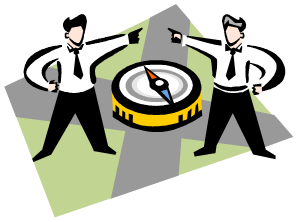 [Speaker Notes: While Board Members have responsibilities, they also have rights...]
Board Member Standards
For the board to operate effectively each member should be aware of the following standards:

Role of the board is of a policy body, not administrative
Actively participate in meetings

Mission takes priority over personal interests
[Speaker Notes: Along with the roles and responsibilities of CA boards, there are also standards that should be practiced.]
Standards
Respect and support majority decisions of the full board
Conduct self in a respectful manner
Be committed to positive and constructive interaction
Respect the dignity, values and opinions of fellow board members
Standards
Not discuss confidential information outside of the board meeting
Recognize chain of command
Not interfere with the duties of the Executive Director
Serve as supporter, defender and advocate of the agency
[Speaker Notes: HANDOUT

After completing this listening session, please see the Community Action Code of Ethics document in the handouts section.  Some boards use this as an accountability system and have each of their board members sign the document.  Upholding this code of ethics is important for all community action staff and board members.]
What is the relationship between the board and the executive director?
[Speaker Notes: As mentioned in the responsibilities section, there is a specific relationship between the board and executive director.  This slide goes into a little more detail about that relationship.  

board expects its executive director to:
 
Serve as chief operations executive of the organization, Recommend appropriate policies for consideration, Implement the policies adopted by the board
Keep the board fully and accurately informed regarding the organization’s programs,  Develop a budget in connection with the finance committee.  Keep the board up to date on budget problems
 
Interpret the needs of programs and present professional recommendations on all problems and issues considered by the board
 
Recruit and supervise the best personnel and develop a competent staff
 
Devote time to improving the staff
 
The executive director expects the board will:
 
Provide counsel and advice giving the benefit of its judgment, expertise, and familiarity, Consult with the executive on all matters which the board is considering
 
Delegate responsibility for executive functions
 
Share all communication with executive director  Provide support to executive director and staff in carrying out their professional duties
 
Support the executive director in all decisions and actions consistent with policies of the board and the standards of the organization]
Characteristics of a Great Board
Great board members emerge by having a broader perspective than self or even the nonprofit: they develop a vision that links the nonprofit to the broader nonprofit sector and act to serve, strengthen, and transform the entire community. Indeed, great board members are “community trustees.”
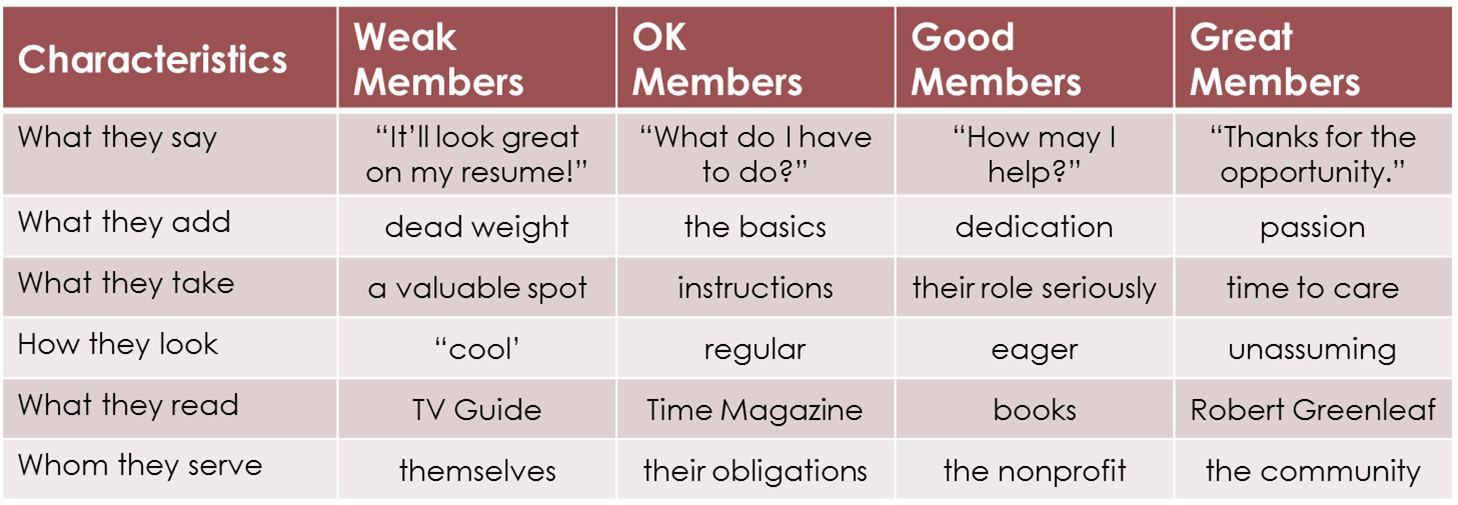 “Voluntary action on behalf of the common good is the inherited legacy of every American…”  Katherine Tyler Scott
[Speaker Notes: To achieve those purposes, we want to exhbit the characteristics of a great board.  Boards do not typically start off great but they travel along a continuum, picking up and mastering certain skills.  After mastering these phases, great board members emerge by having a broader perspective than self or even the organization: they develop a vision that links the organization to the boarder network, to serve, strengthen, and transform the enteire community.   

Passion, time, engaged, dedicated to service to the membership,]
Effective Governance
“The most effective governing boards of nonprofit organizations not only carry out their fundamental responsibility to act in the public interest and to fulfill their legal duties, but also provide leadership.”
[Speaker Notes: Just a quote to leave you with....]
CAA Board Governance
Leadership & Engagement
Community Needs Assessment
Participation in all phases of the needs assessment process
Creation of a needs assessment committee
Engagement of key stakeholders
Survey input
Review and approval of needs assessment results
Strategic Planning
Participation in all phases of the strategic planning process
Creation of a strategic planning committee
Provision of advice on strategic direction
Review of mission and vision
Approval of strategic plan
Oversight of strategic plan implementation
[Speaker Notes: 2.  Starting with a “Mission Moment” when someone shares a story about an activity or incident that successfully demonstrates the ways in which agency work helps meet the mission.]
Monitoring
Attentiveness with agency monitoring
Staying informed about monitoring visits
Anticipating findings
Leading by example
Reviewing monitoring reports
Ensuring prompt corrective action when needed

Commonly Faced CSBG Monitoring Findings and Potential Approaches for Addressing Them – CAPLAW RESOURCE
[Speaker Notes: Board vacancies and composition.  Board neglecting responsibilities.]
Fiscal
Oversight for sound fiscal management
Knowledge, understanding, and approval of financial statements
Audit process involvement 
Policies and procedures in place and followed
Internal financial controls 
Timeliness
Finance Committee with financial expertise
CAA Board Governance
Big Picture:  Board Cliff Notes
ROMA Next Generation
Three National Goals
Individuals and families with low incomes are stable and achieve economic security
Communities where people with low incomes live are healthy and offer economic opportunity
People with low incomes are engaged and active in building opportunities in communities
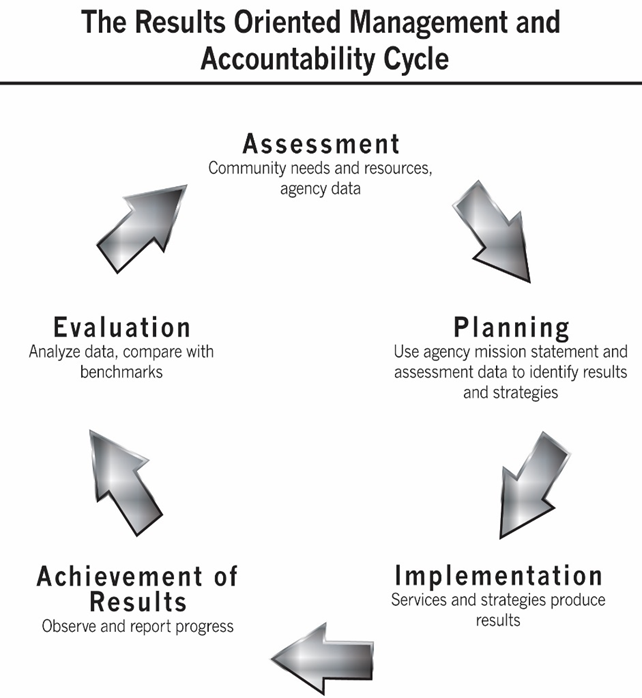 [Speaker Notes: See the training Module on ROMA for more information on what Boards should know about ROMA]
National Theory of Change
CSBG Organizational Standards
Organized into three thematic groups
[Speaker Notes: Shift the frame from compliance to capacity building
Standards provide a framework for self-analysis, application of ROMA process]
T/A Guides Toolkits and Webinars for Each of the Nine Categories
Additional Guidance
Definition
Compliance
Document
Beyond Compliance
Resources
Assessment Scales
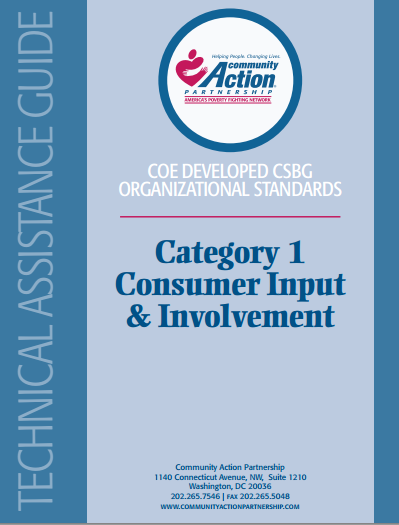 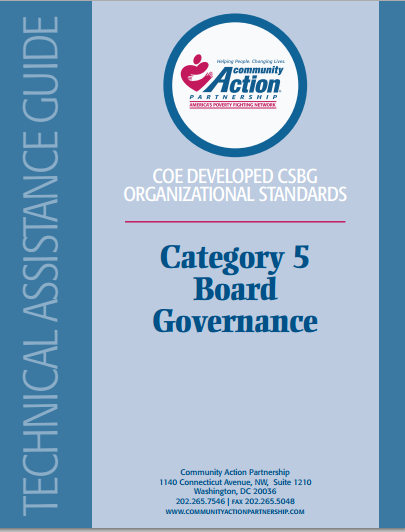 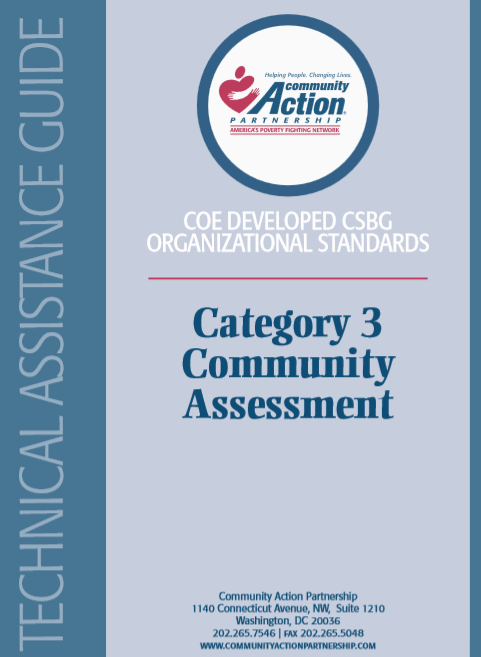 CSBG Organizational Standards
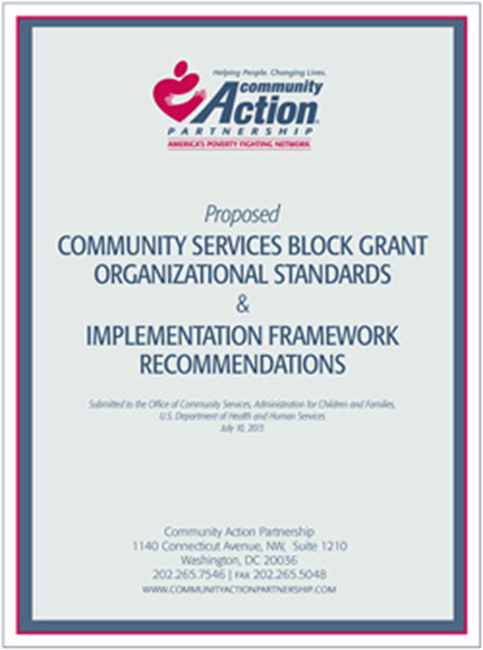 Category 5:  Board Governance
Tripartite Board
Democratic Selection
Bylaws reviewed by an attorney
Bylaws for each board member
Quorum & Filling Vacancies
Conflict of Interest Policy
Board Orientation – new members
Board Training – ongoing
Program status reports
With board components in many other categories, as well.
[Speaker Notes: See Organizational Standards for Boards training module for more information on what the board should know about these standards.]
Boards of Directors/Advisory Boards
Handouts
Videos
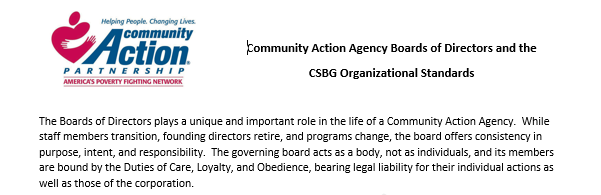 Community Action Partnership YouTube Channel-Board Videos
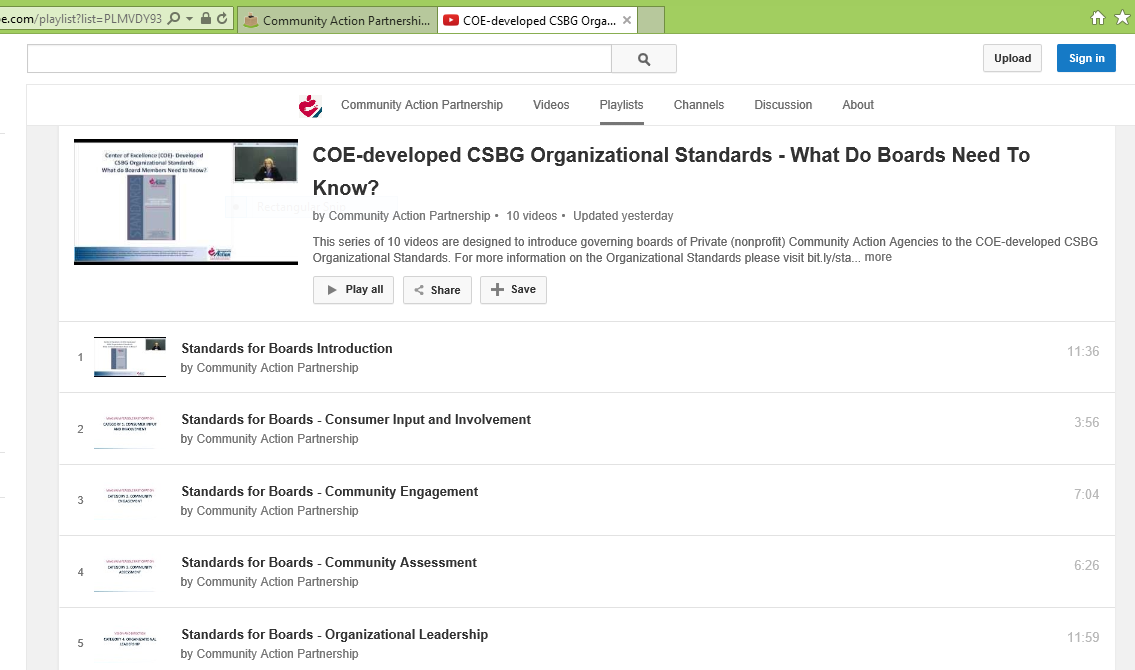 What Are the Community Action Standards of Excellence?
The Community Action Standards of Excellence represent 35 of the very best practices of the very best agencies.
They represent real-world administrative and operational benchmarks that every agency can strive for.
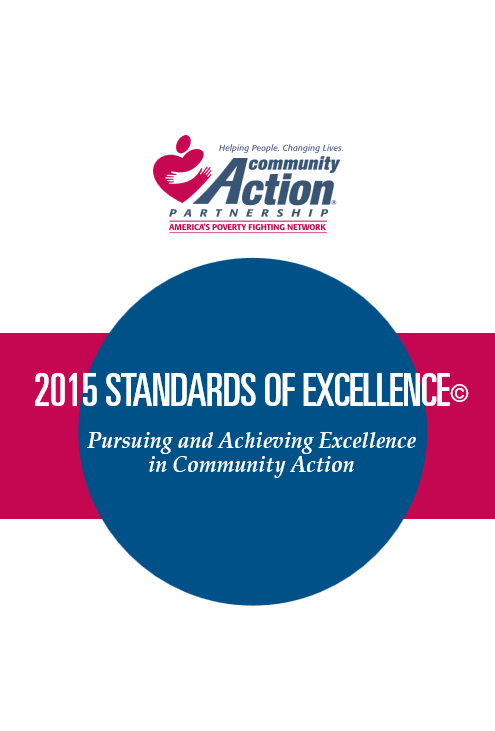 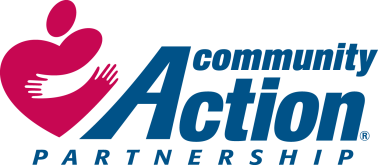 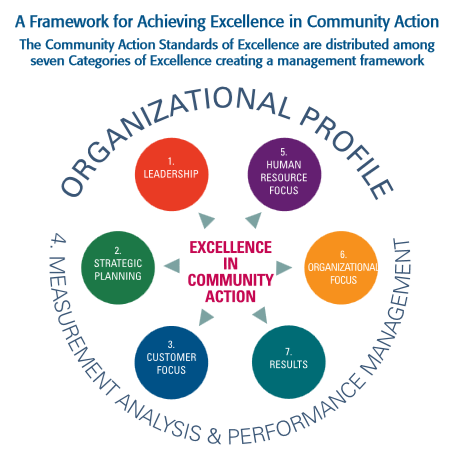 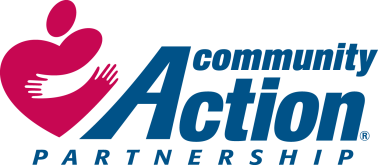 Online Resources for CA Boards
Virtual CAP: http://www.virtualcap.org/Index.cfm   
CAPLAW: http://caplaw.org/  
National Community Action Foundation: http://ncaf.org/   
Community Action Partnership: http://www.communityactionpartnership.com/
NASCSP:  www.nascsp.org
Board Source:  www.boardsource.org    
Blue Avacado: www.blueavacado.org
www.communityactionpartnership.com
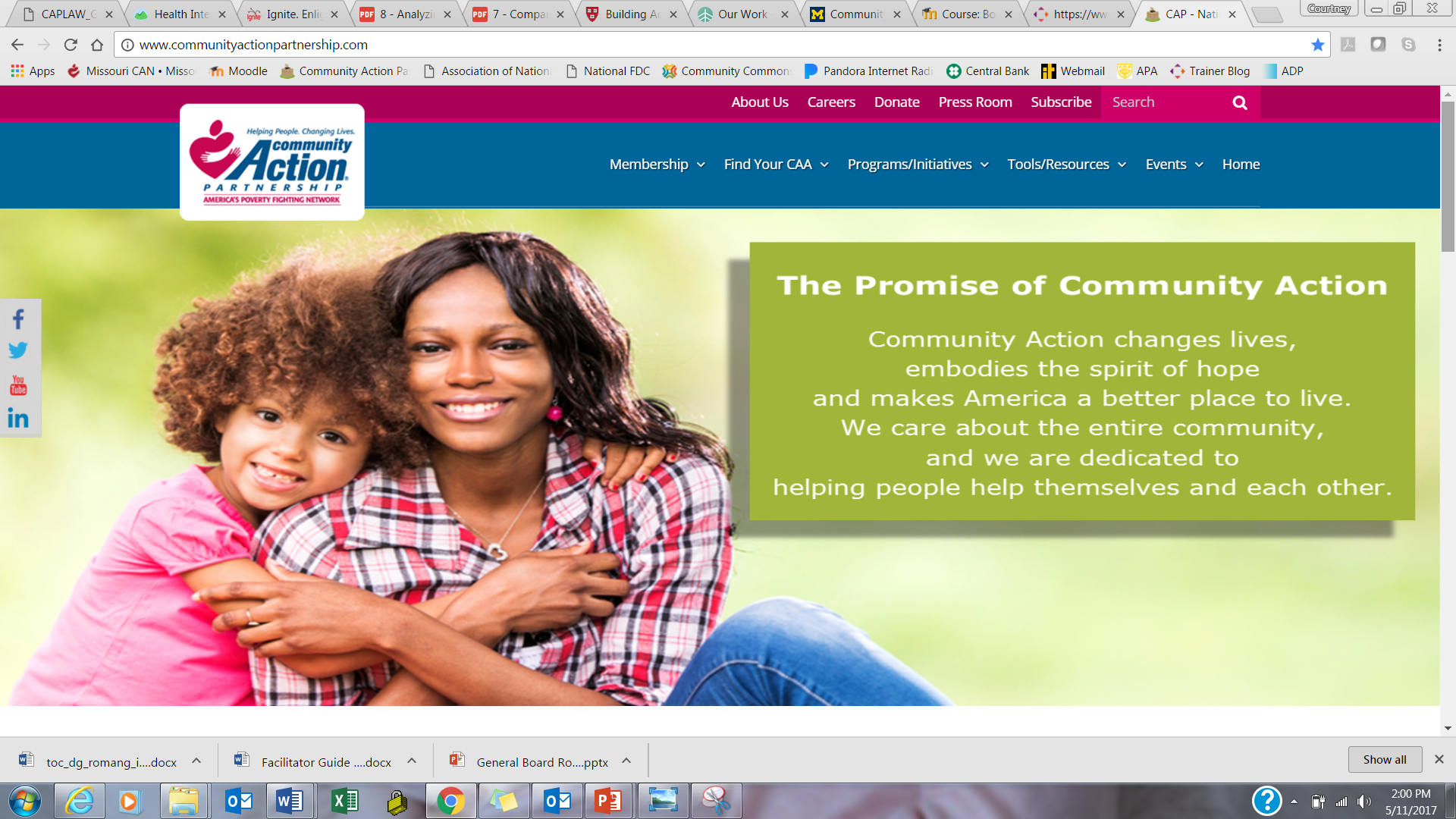 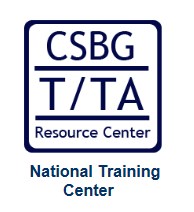 CSBG T/TA Resource Center
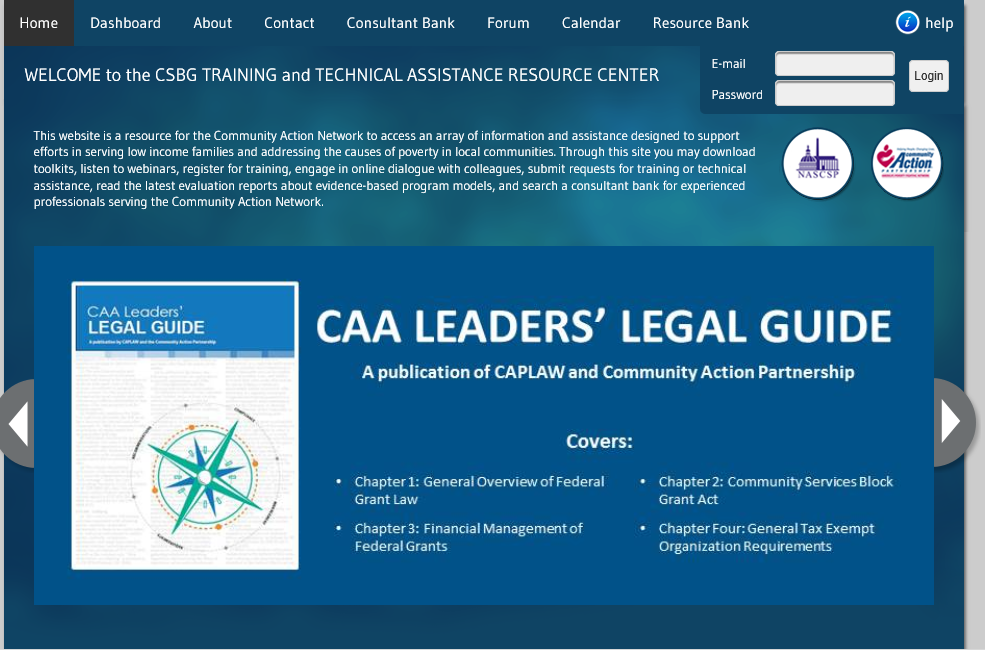 www.csbgtta.org
Many more toolkits, webinars, and print resources
Consultant Bank
Training Calendar
Discussion Forum
Shared Calendar
Additional Resources
Sample Job Description from Bridgespan:
http://www.bridgespan.org/getattachment/cf0eabfc-c5d4-4870-816b-e004f27eef7f/Board-Member-Job-Description-Sample.aspx 
Sample Board Mentor Job Description:
http://agb.org/sites/agb.org/files/u16/Mentor%20Program%20Scripps.pdf
Board Best Practices Checklist:
http://www.caplaw.org/resources/SelfAssessmentDocuments/CAPLAW_BoardResponsibilitiesChecklist_2010.pdf  
Board Crisis Management Checklist:
http://www.virtualcap.com/downloads/US/US_ROMA_CAA_Management_Crisis_Checklist.pdf
Contact Information
Courtney Kohler, CCAP, NCRTSenior AssociateCommunity Action Partnership
ckohler@communityactionpartnership.com 

Jarle Crocker, PhD, NCRT
Director of Training and Technical Assistance
Community Action Partnership
Jcrocker@communityactionpartnership.com

Lisa An
Program Associate
Community Action Partnership
Lan@communityactionpartnership.com